Figure 1. Expression of recombinant API4 in TA muscle by electroporation. (A) Upper: 9-days after electroporation of ...
Hum Mol Genet, Volume 23, Issue 1, 1 January 2014, Pages 69–77, https://doi.org/10.1093/hmg/ddt397
The content of this slide may be subject to copyright: please see the slide notes for details.
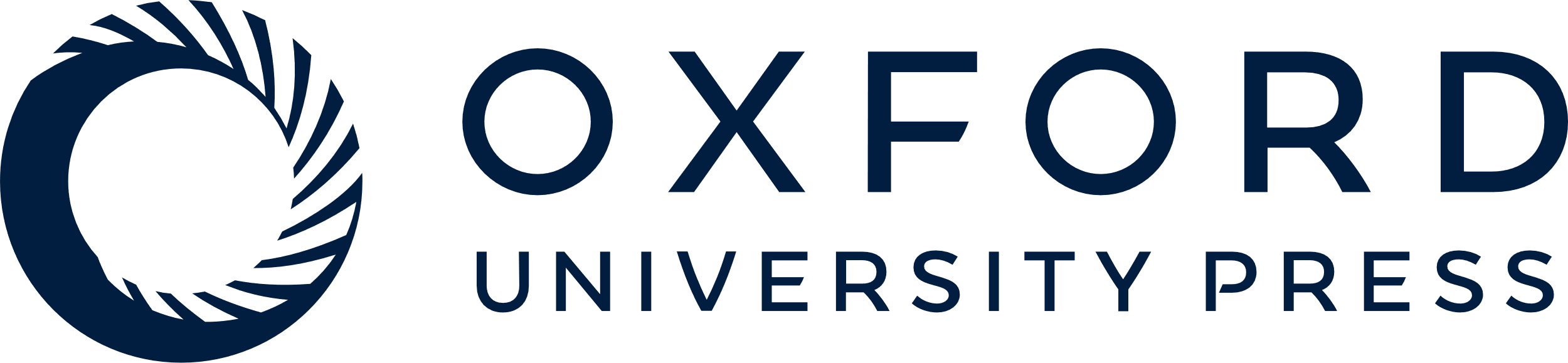 [Speaker Notes: Figure 1. Expression of recombinant API4 in TA muscle by electroporation. (A) Upper: 9-days after electroporation of API4 plasmid in WT and mSCS TA muscle there was strong expression of API4 protein in TA western blots. No API4 protein was detected in WT, mSCS and mSCS with electroporation of pcDNA3 as control (mSCS-pcDNA3). Lower: relative protein levels of API4 (# = normalized to GAPDH) in API4-electroporated WT (WT-API4) and mSCS (mSCS-API4) TA muscle (0.79 ± 0.03 and 0.74 ± 0.05, respectively) were significantly greater than the undetectable levels in untransfected muscle. n = 3; ***P < 0.001, Student's t-test. (B) Upper: API4, immunostained with antibody to API4 (green) was not co-localized with AChRs labeled with TxR-αBT (red) but predominantly surrounded subsynaptic DAPI-labeled nuclei (blue) in API4-electroporated WT TA muscle (WT-API4). However, API4 labeling was much more prominent in subsynaptic nuclei in API4-transfected mSCS muscle (mSCS-API4) than WT muscle. Lower: 42.2 ± 4.9% of endplates labeled for API4 in mSCS-API4 mice, while compared with 6.3 ± 0.5% in WT-API4 mice. Scale bar = 15 µm; n = 7; ***P< 0.001, Student's t-test.


Unless provided in the caption above, the following copyright applies to the content of this slide: © The Author 2013. Published by Oxford University Press. All rights reserved. For Permissions, please email: journals.permissions@oup.com]